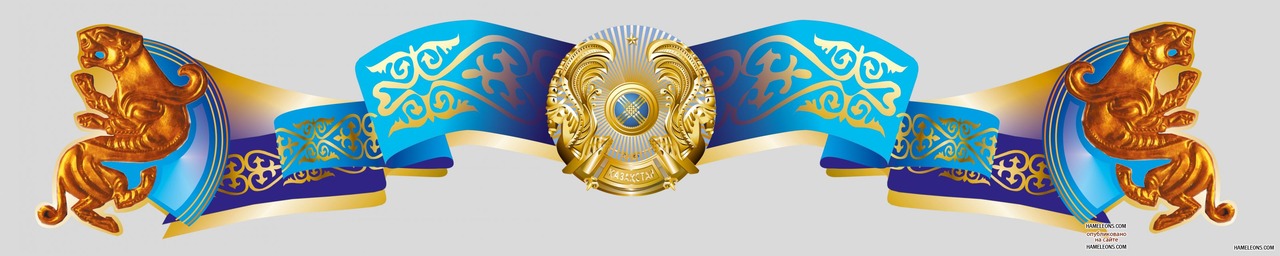 Своя игра 
«Государственные символы Республики Казахстан»
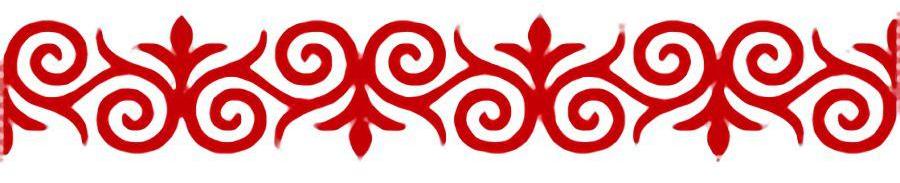 Цвета флага
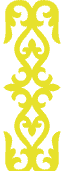 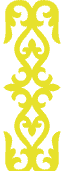 Заслуженный деятель искусств Казахстана, автор флага передал воплощение мечты поколений о светлом будущем родной земли
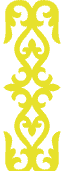 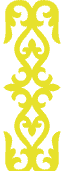 О чем свидетельствует голубой цвет флага 
и изображенное 
на нем Солнце?
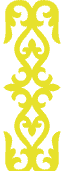 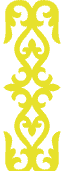 Государственный флаг в обязательном порядке поднимается (устанавливается, размещается)
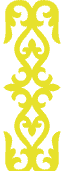 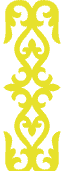 Еще одним элементом, дающим новизну 
и неповторимость нашему флагу, является параллельная к его древку полоса, состоящая из национального орнамента. 
Какой изображен казахский орнамент?
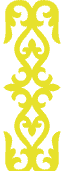 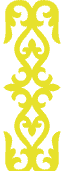 В нижней части герба – надпись
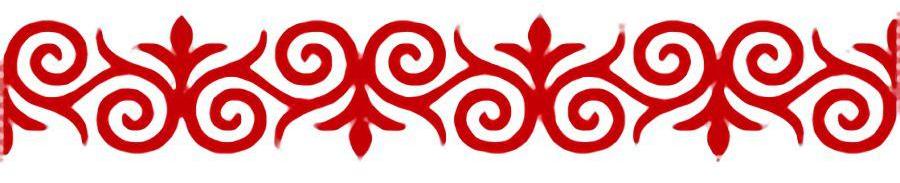 Авторы герба  – заслуженные архитекторы республики
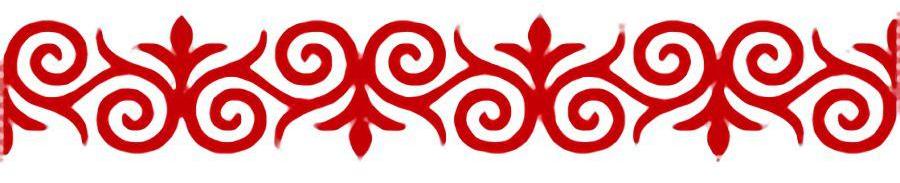 Основой государственного герба является изображение на голубом фоне шанырака, от которого в виде солнечных лучей   в обрамлении крыльев мифических коней расходятся
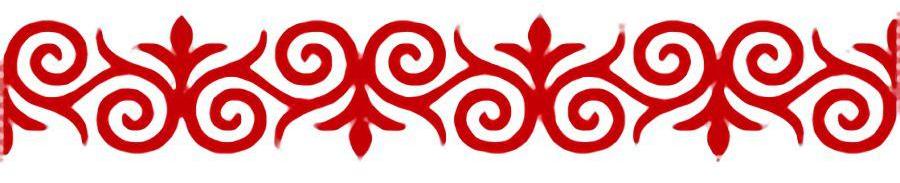 Круг – это символ  1_________ , 
шанырак – 2__________,
золотокрылые скакуны с рогами в форме полумесяца – тулпары, олицетворяющие 3___________.
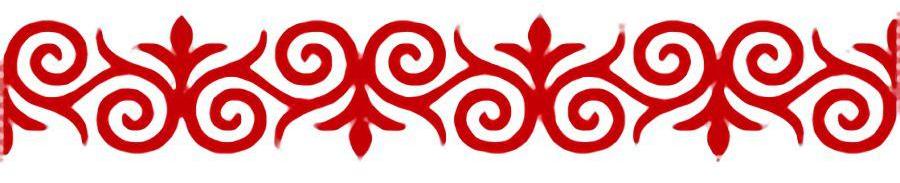 Цветовая гамма нашего герба - золотистая и голубая. 
Первая соответствует светлому, ясному будущему. Наших народов. Голубое небо едино для всех народов мира. 
Его цвет в нашем гербе олицетворяет
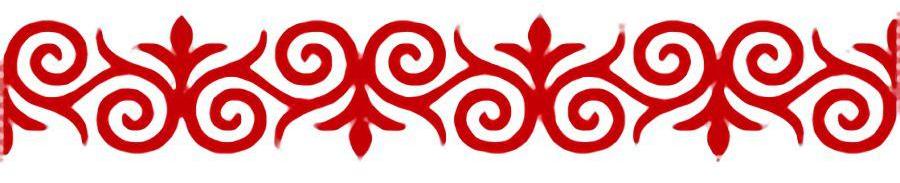 Кто является автором  гимна?
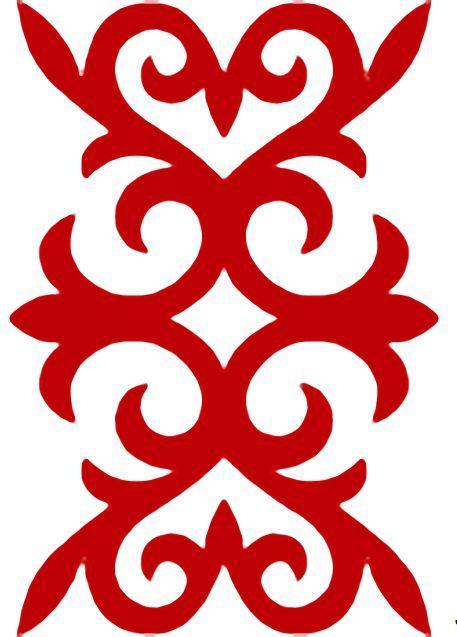 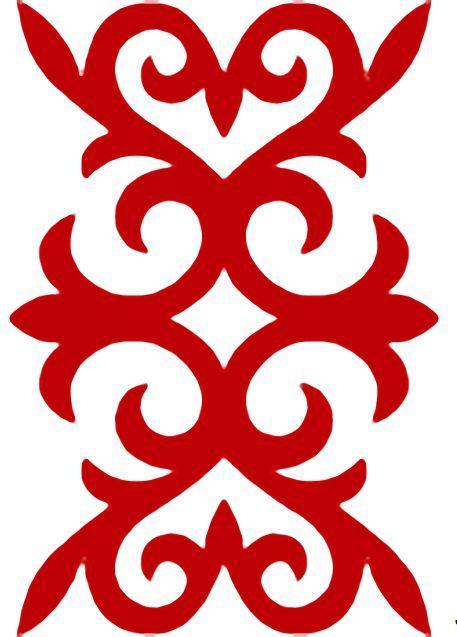 Композитор
 музыки гимна
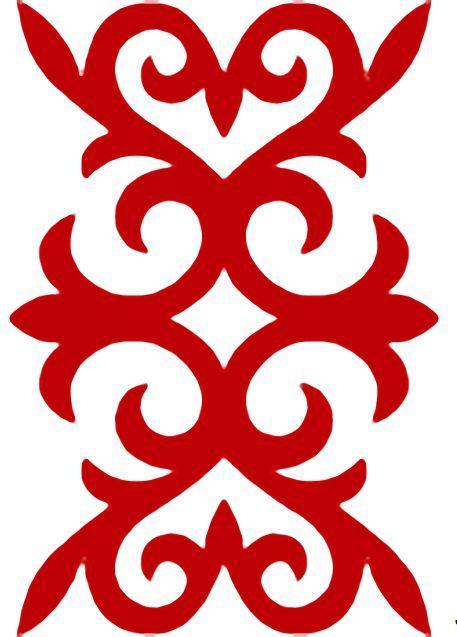 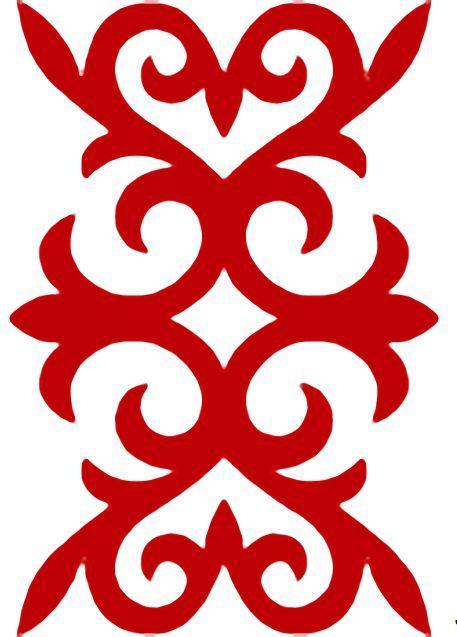 Когда гимном
 Республики Казахстан стала песня «Мой Казахстан»
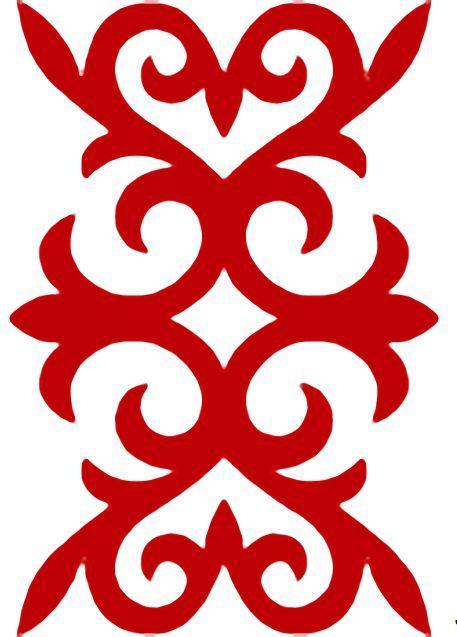 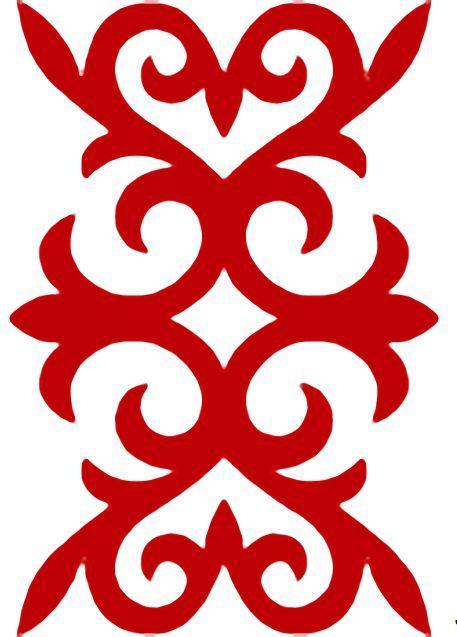 С этого года и по 2006 гимном страны была песня с музыкой гимна Казахской ССР, в которой отражалась боль великой войны, дух приближающейся победы, дружба народов, трудовой энтузиазм.
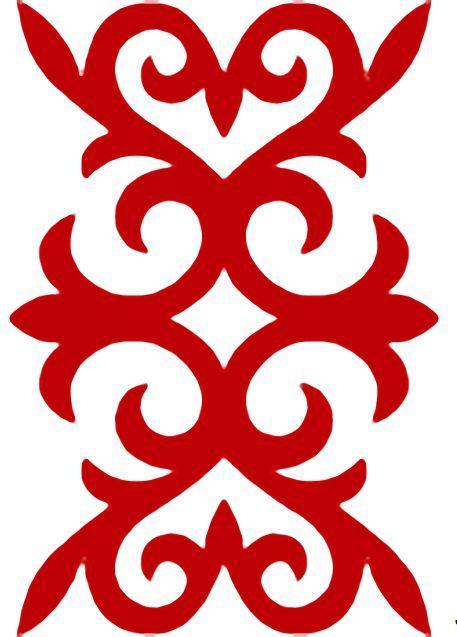 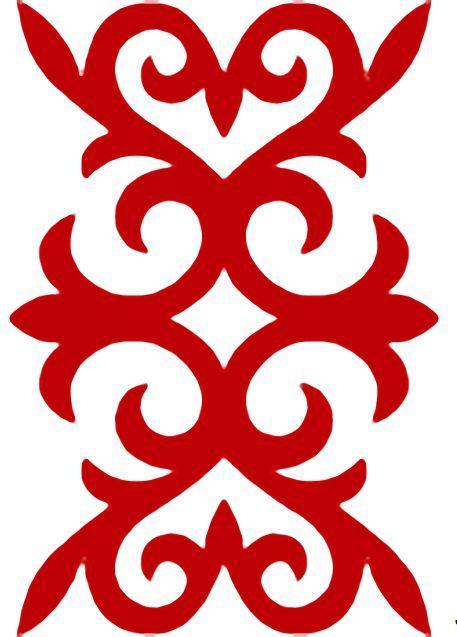 Переведите  припев гимна
 на русский язык
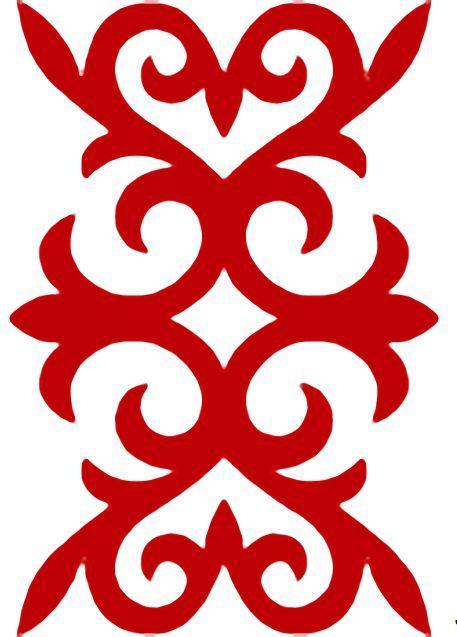 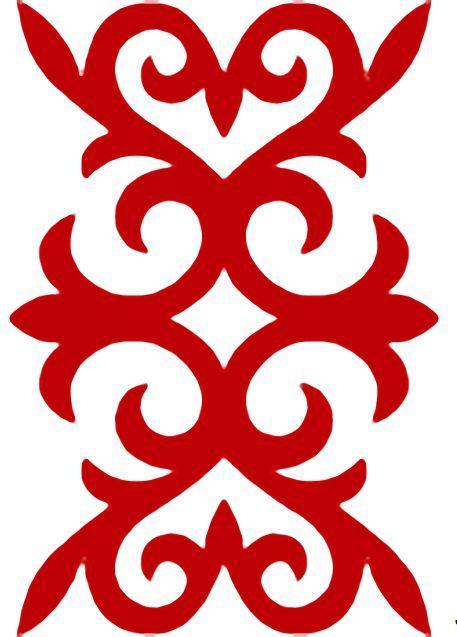 Государственные праздники
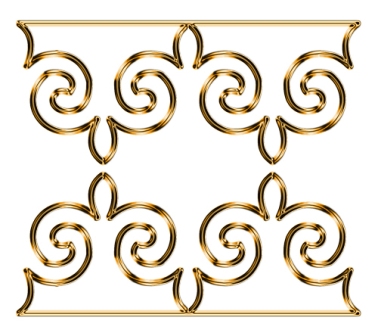 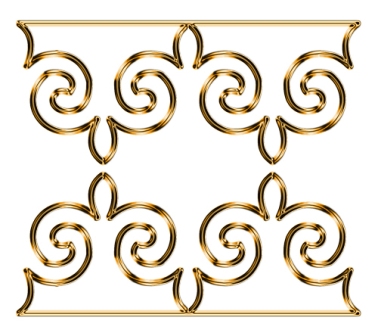 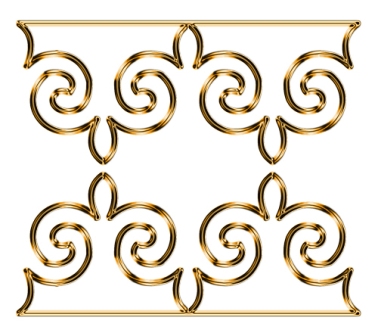 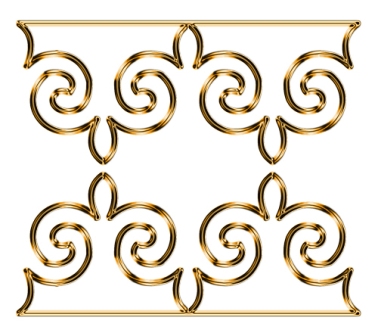 Религия Казахстана
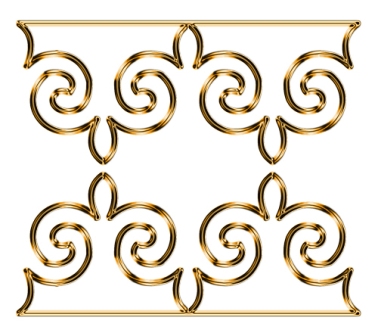 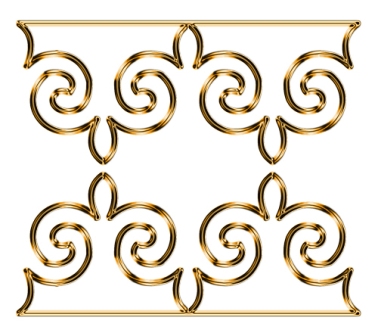 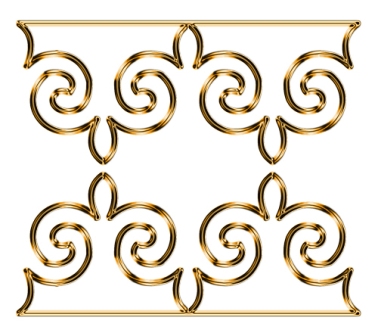 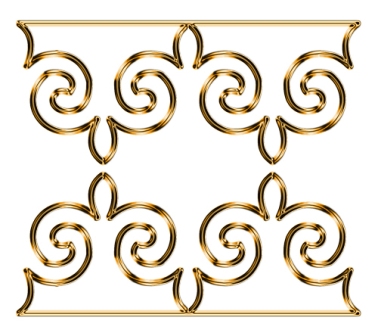 Население Казахстана
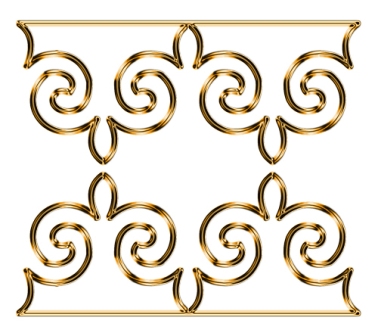 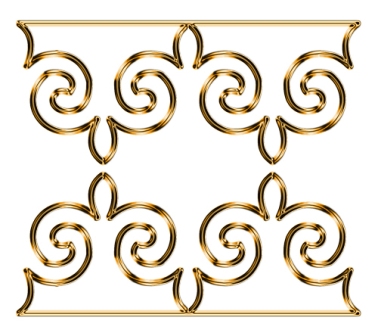 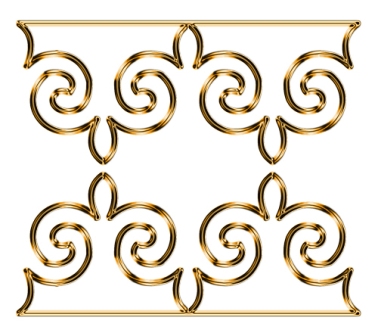 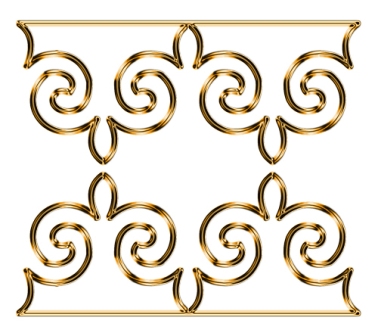 Когда был подписан указ, имеющий силу Конституционного закона 
«О государственных символах»?
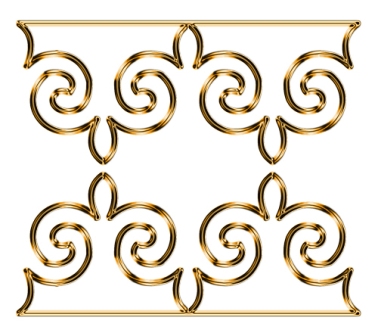 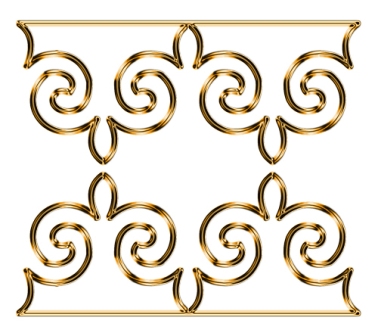 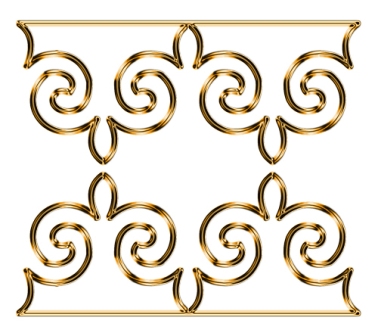 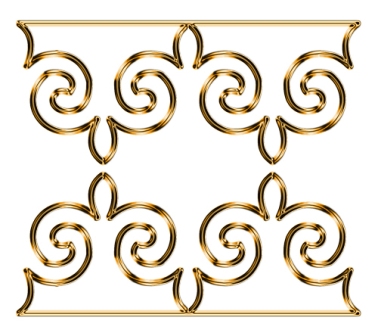 Политическая структура страны
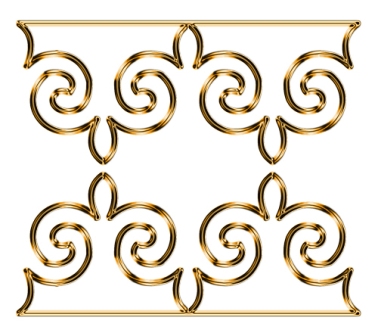 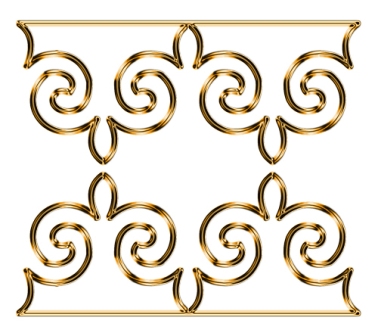 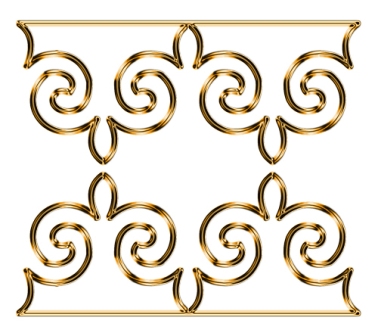 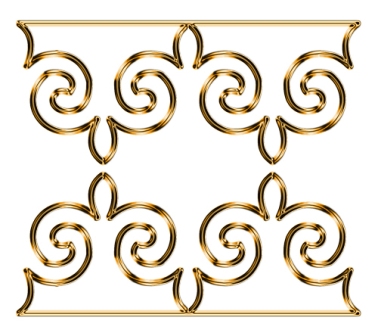 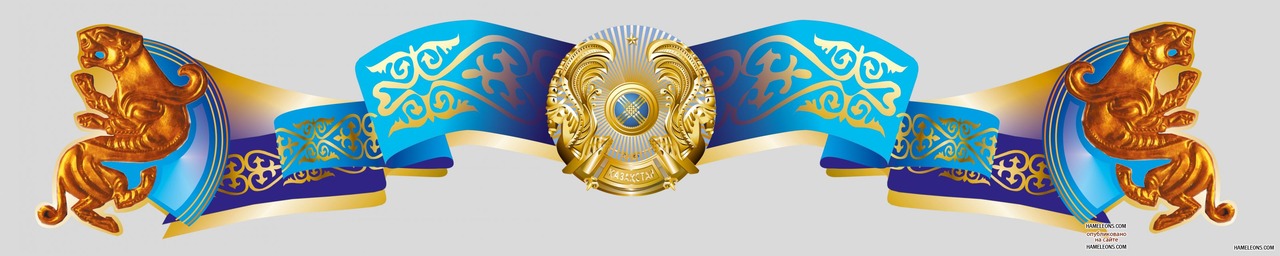 Казахстан- это край 
отар и пшеницы.
Край, и степи, и горы, 
вместивший в границы.
Край заоблачных пиков, 
джайляу широких,
Неуёмных и пенистых
 речек протоки,
Край батыров, героев
 порывистый край,
Лишь о нем мои думы, 
о нем мои строки.